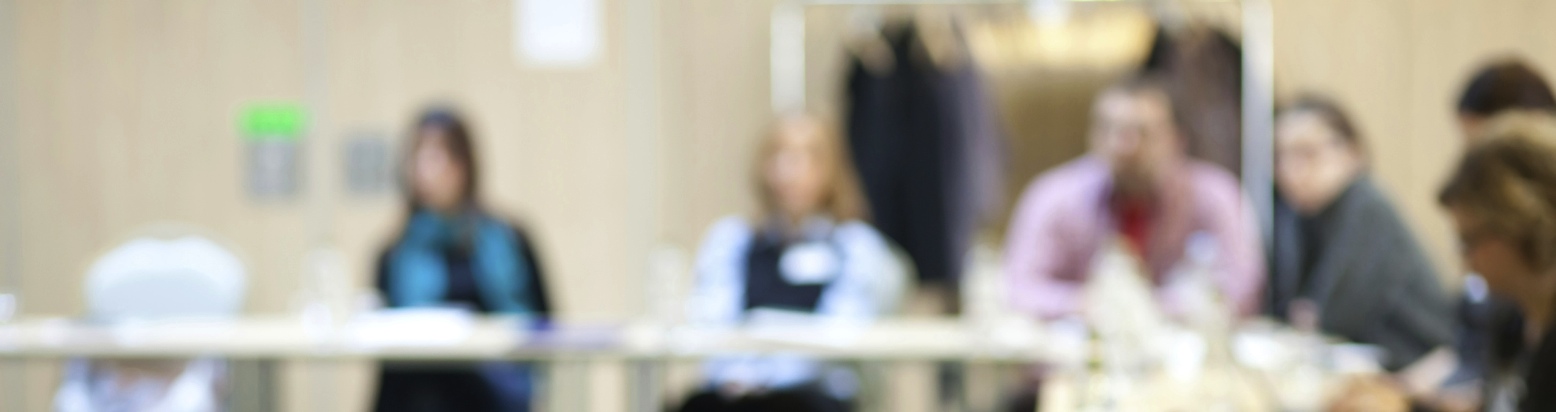 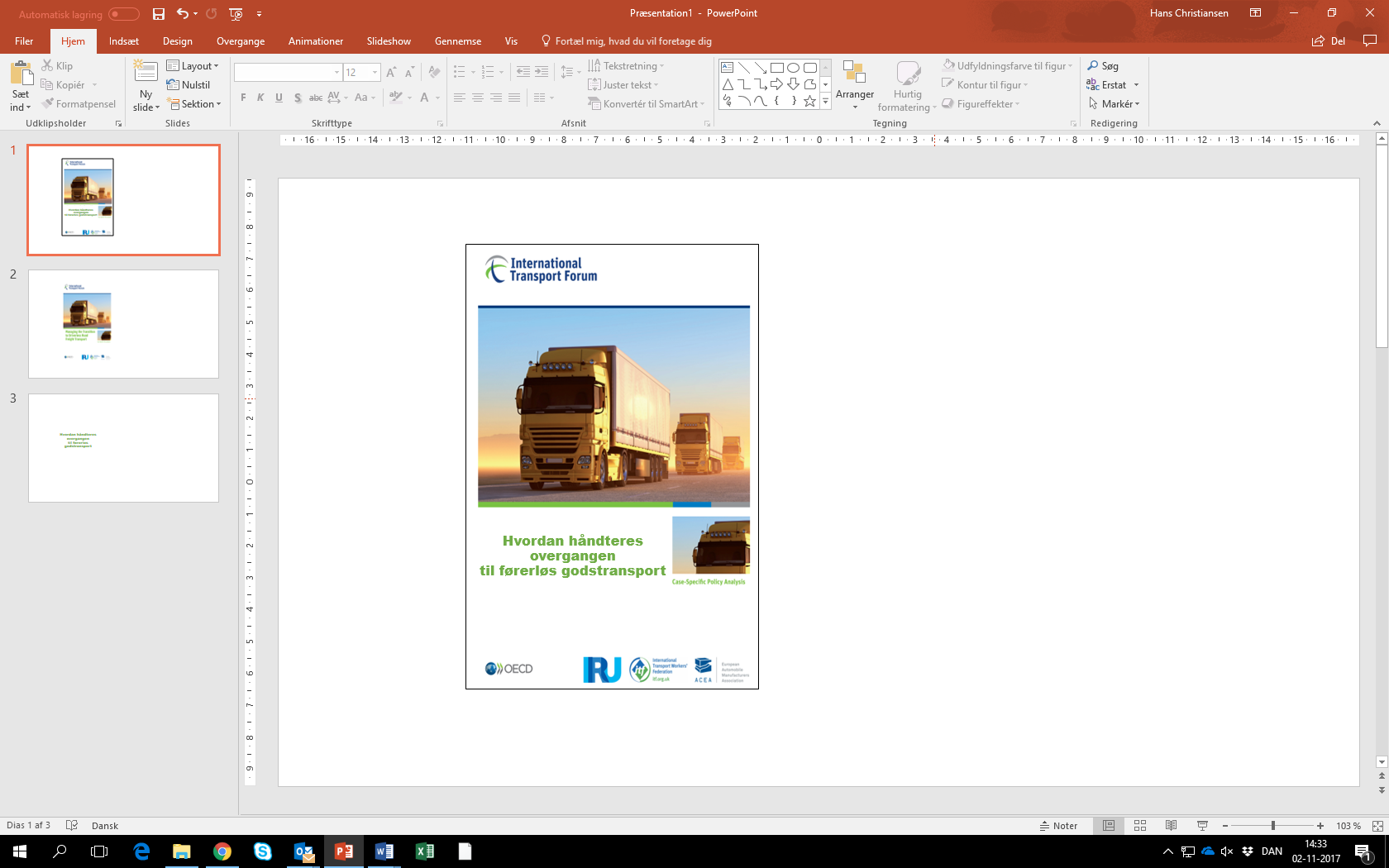 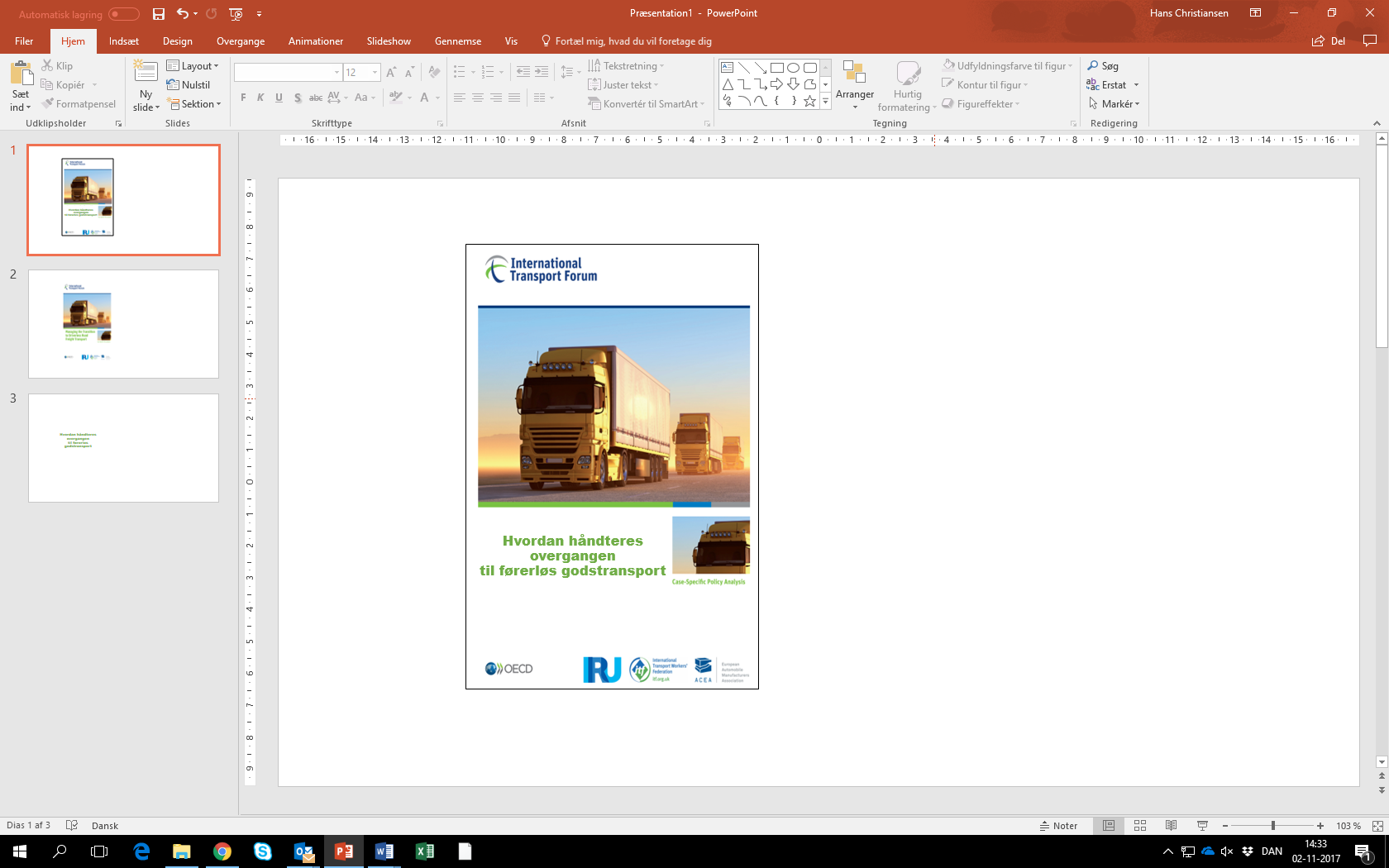 https://www.itf-oecd.org/managing-transition-driverless-road-freight-transport
The International Road Transport Union, 
The International Transport Workers Federation, 
The European Automobile Manufacturers Association
Rapporten har undersøgt, hvordan en overgang til førerløse lastbiler vil kunne finde sted.

At flytte fragt uden direkte brug af mennesker kan indeholde mange fordele. Men det truer også liv og karriere for millioner af professionelle lastbilchauffører. 

Baseret på forskellige scenarier for indførelse af automatiseret vejgodstransport, giver rapporten anbefalinger til lande og regeringer, således at man kan håndtere en overgang uden potentielle forstyrrelser og samtidig sikre en retfærdig overgang for berørte chauffører.

De tre førnævnte organisationer vurderer i rapporten fordele, omkostninger og risici ved overgangen til førerløse køretøjer.